Pretilost
debljina ili gojaznost

kronična bolest koja nastaje nakupljanjem masti u organizmu i povećanjem tjelesne težine

svako povećanje iznad 10% idealne težine
vodeća bolest suvremene civilizacije

povećava rizik oboljenja krvožilnog sustava

nakon puberteta češća kod žena nego kod muškaraca

pretilost je povezana s različitim bolestima poput dijabetesa tipa 2, opstruktivne apneje, astme,…
Uhranjenosti školske djece u dobi od 7 – 14 godina, razdoblje od 2000. – 2005. godine
(HRVATSKI ZAVOD ZA JAVNO ZDRAVSTVO)

- povećanu tjelesnu masu ima 23% ispitanika

7,2% je pretilo
PODACI ZA UČENIKE RN – od ukupno 112 učenika
PRIKAZ POMOĆU GRAFIKONA
PODACI ZA UČENIKE PN -ukupno 114 učenika
PRIKAZ POMOĆU GRAFIKONA
RN + PN = 226 UČENIKA
GRAFIČKI PRIKAZ
ZAKLJUČAK
razmislimo, hranimo li se zdravo?

poslušajmo u nastavku savjete o zdravoj prehrani

pridružimo se „gucima i trpucima” i „ŽIVIMO ZDRAVO”
Hvala na pažnji!
Vaši „GUCI I TRPUCI”
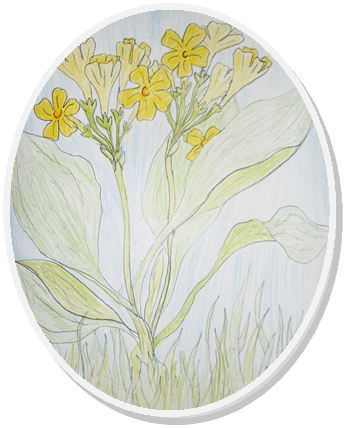